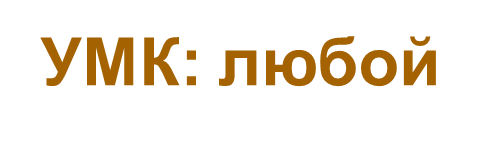 2 класс
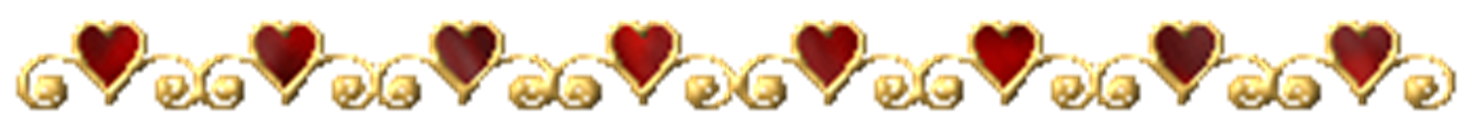 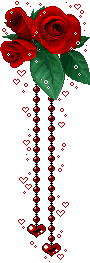 Викторина 
«Удивительный 
Коми край»
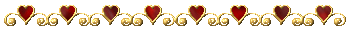 О растениях
10
20
30
40
50
Коми загадки
10
20
30
40
50
О 
городах
10
20
30
40
50
10
Расположите названия ягод в алфавитном порядке.
А) брусника
Б) морошка
В) ежевика
Г) голубика
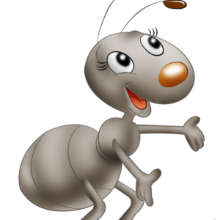 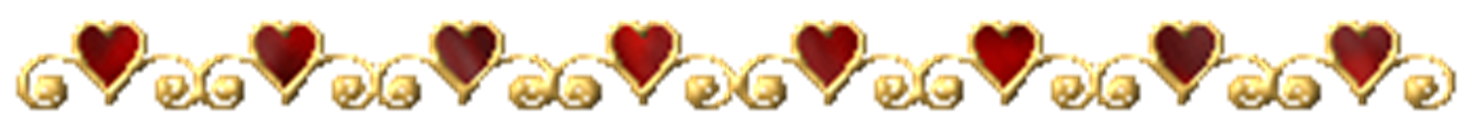 а,  д,  с,  в.
ОТВЕТ:
20
С незапамятных времён эту ягоду величают «болотным лекарем». Что это за ягода?
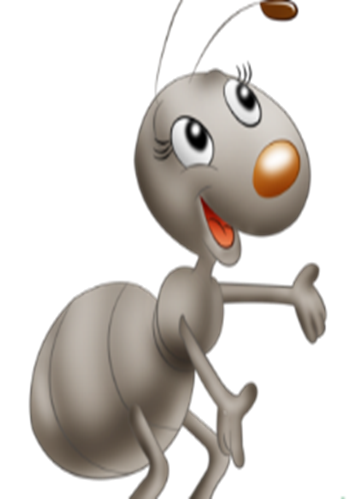 А) можжевельник
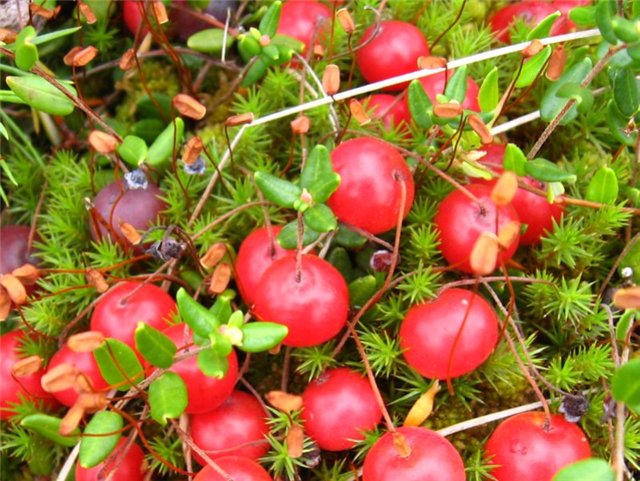 Б) малина
В) брусника
Г) клюква
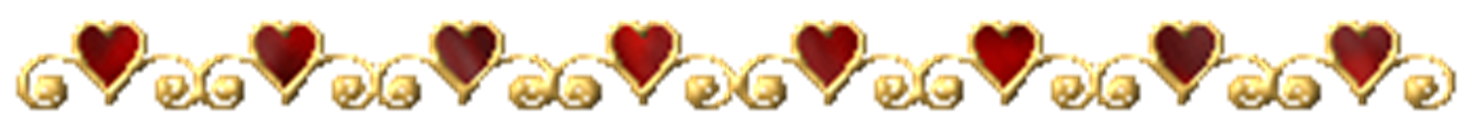 клюква
ОТВЕТ:
30
Большим любителем этой ягоды в свежем и мочёном виде был 
А. С. Пушкин. О какой ягоде идёт речь?
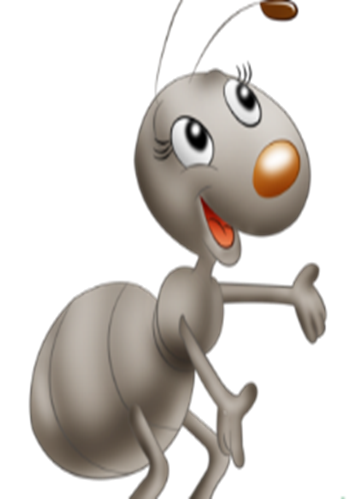 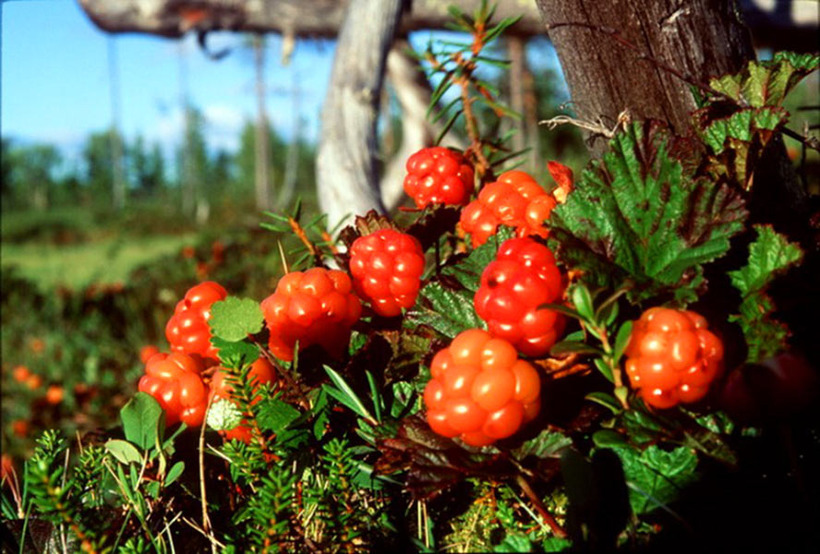 А) брусника
Б) черника
В) морошка
Г) земляника
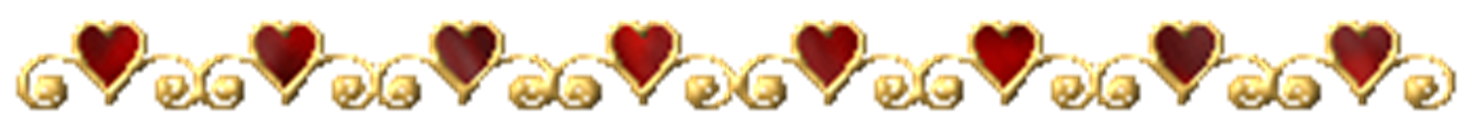 морошка
ОТВЕТ:
40
По полезности эта ягода занимает лидирующее положение среди других ягод. Она бывает чёрной, красной, белой. О какой ягоде идёт речь?
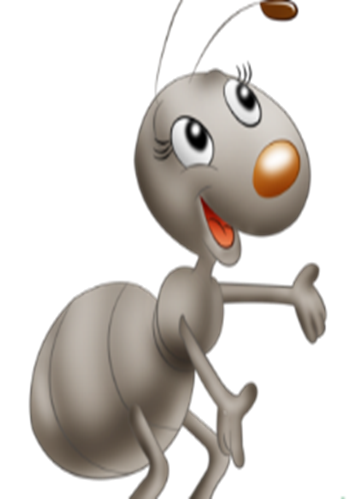 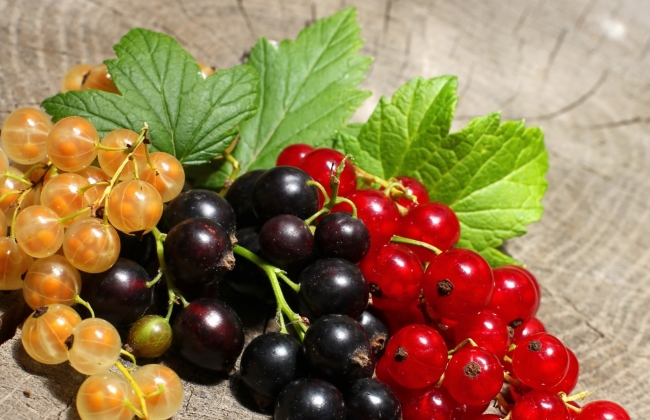 А) смородина
Б) клюква
В) брусника
Г) малина
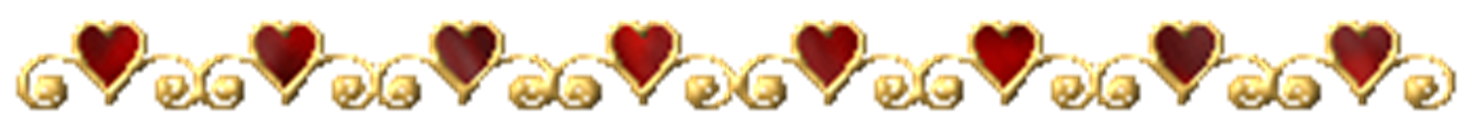 смородина
ОТВЕТ:
Эта ягода — «княжеского рода». Ягода – темно-красного цвета с сизоватым налетом. Похожа на малину. Имеет приятный сладкий вкус, очень ароматная. Угадайте её название
50
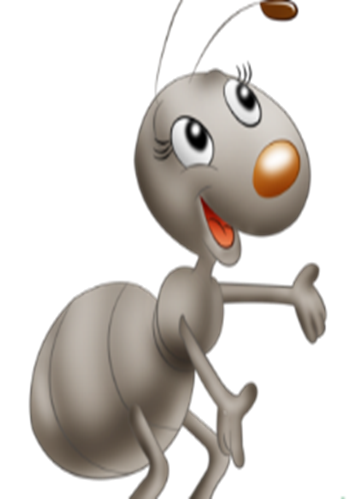 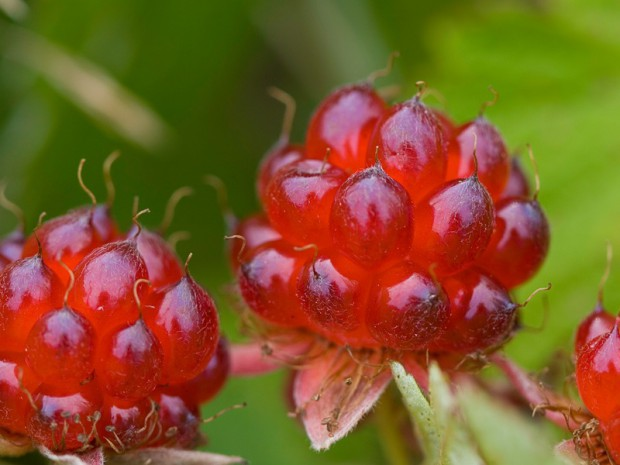 А) смородина
Б) малина
В) княженика
Г) волчье лыко
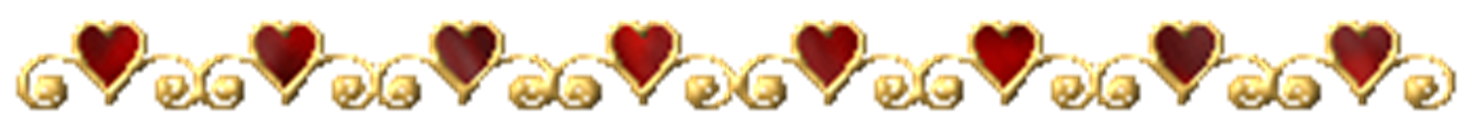 княженика
ОТВЕТ:
10
Мы - спать, а он - гулять.
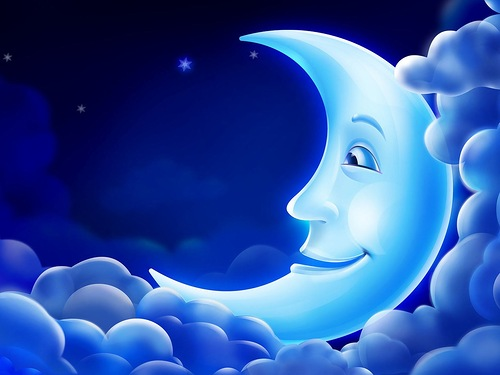 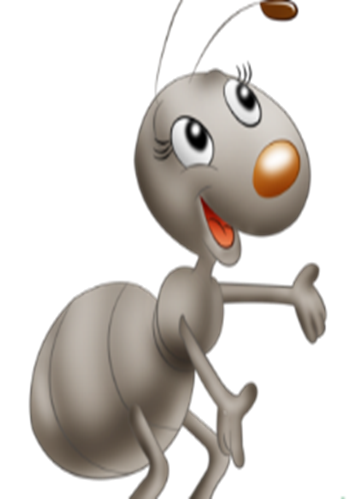 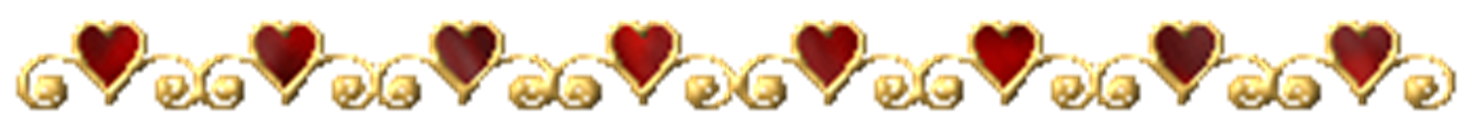 месяц
ОТВЕТ:
20
Мохнашка раскрывается, голяк в нее врывается.
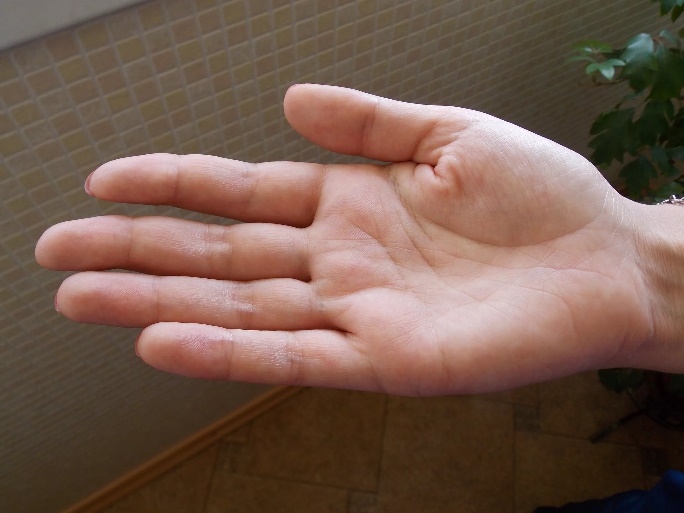 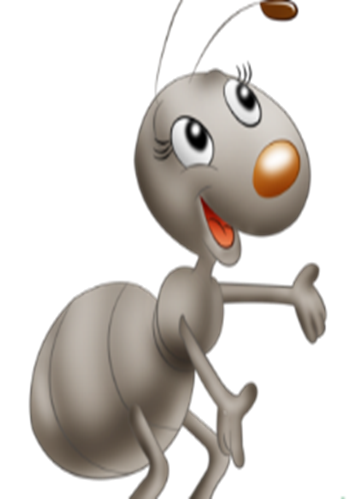 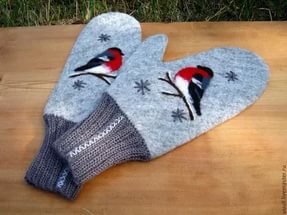 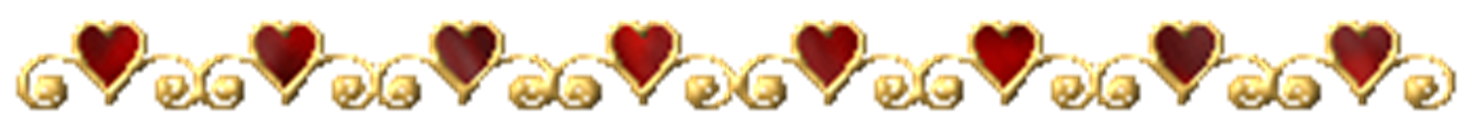 варежки и рука
ОТВЕТ:
30
Ничего не болит,
 а все ноет-хнычет.
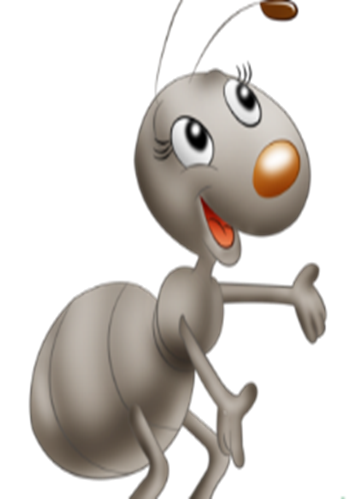 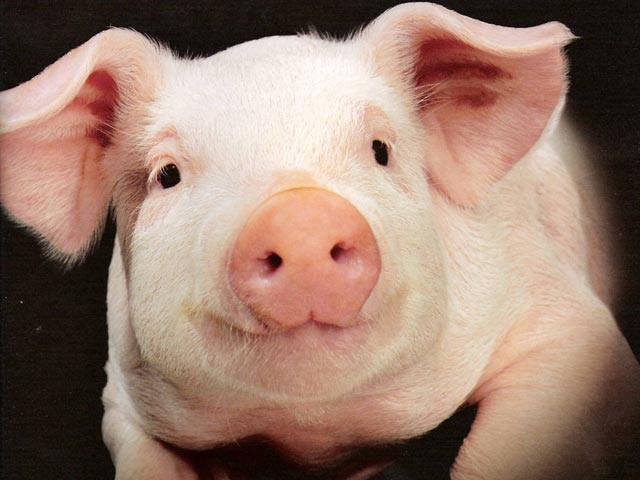 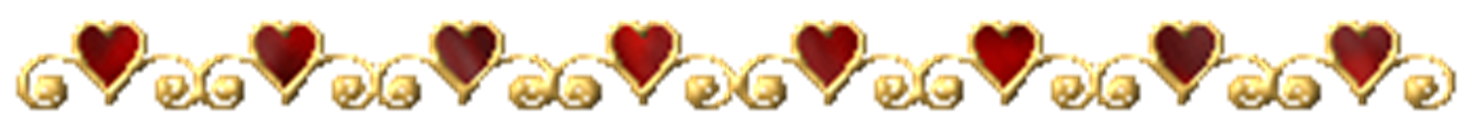 свинья
ОТВЕТ:
40
Старую бабу день и ночь за пупок таскают.
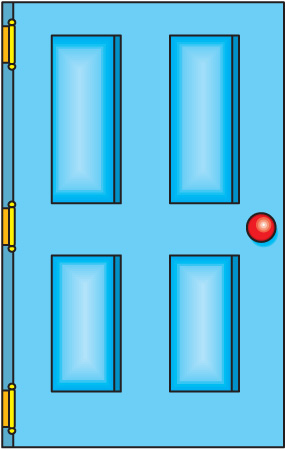 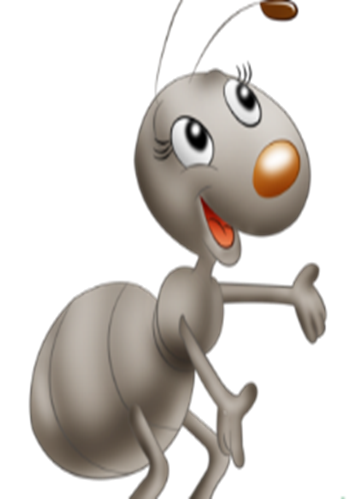 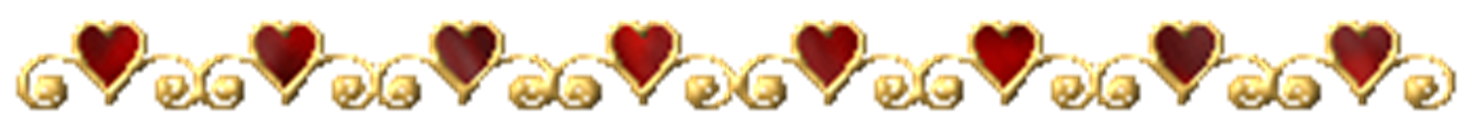 дверь
ОТВЕТ:
50
Печь разобрали, а сложить не сумели.
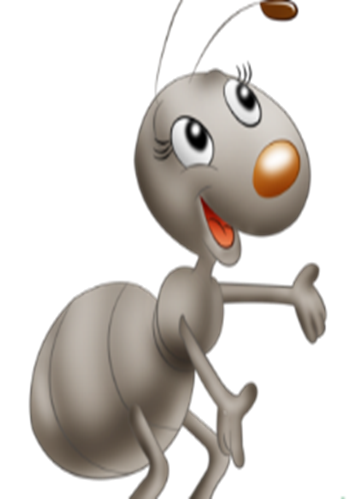 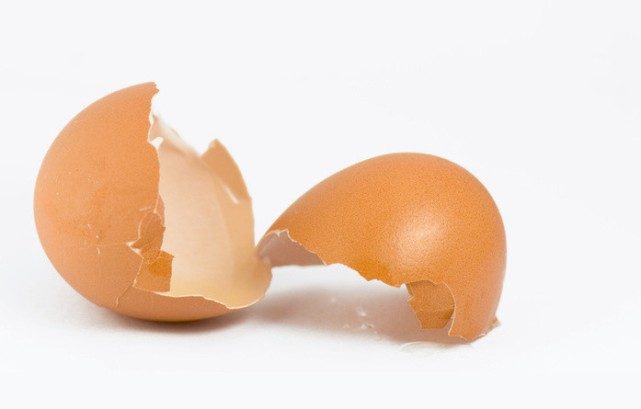 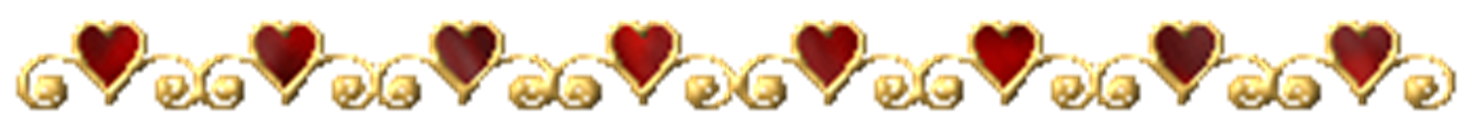 яичная скорлупа
ОТВЕТ:
10
Сколько городов в Республике Коми?
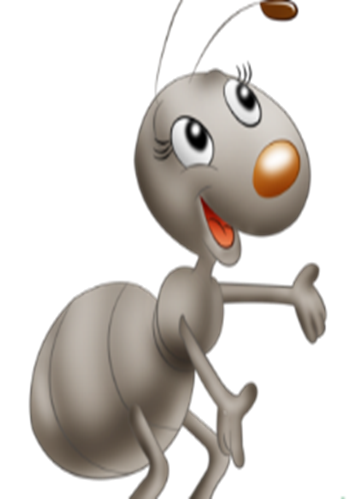 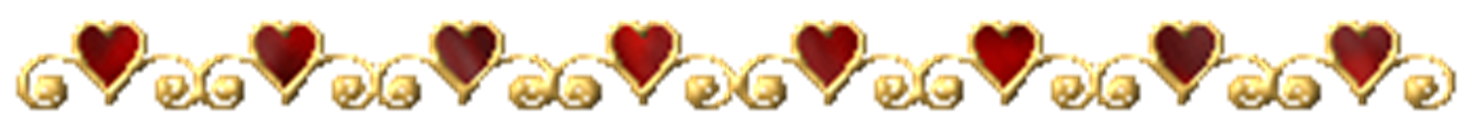 10 городов
ОТВЕТ:
20
Кто является главой Республики Коми?
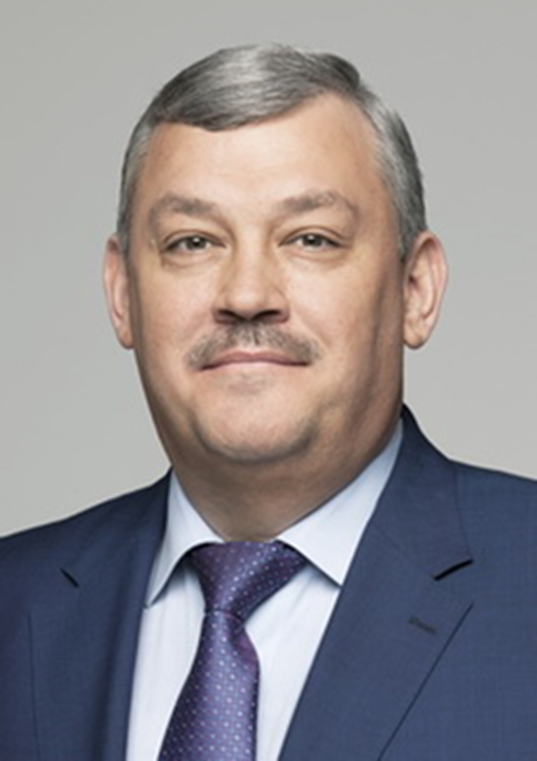 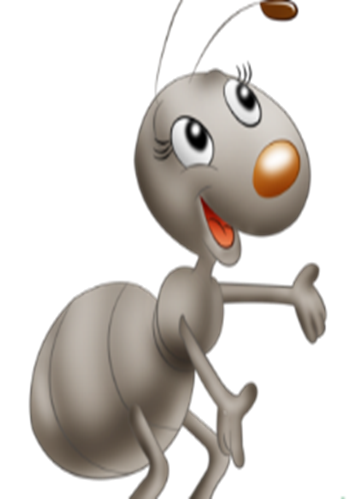 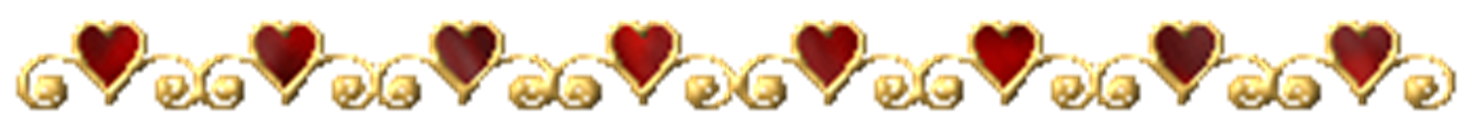 Сергей Анатольевич Гапликов
ОТВЕТ:
30
Сколько лет исполнилось Сыктывкару?
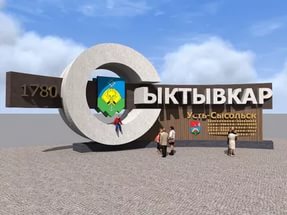 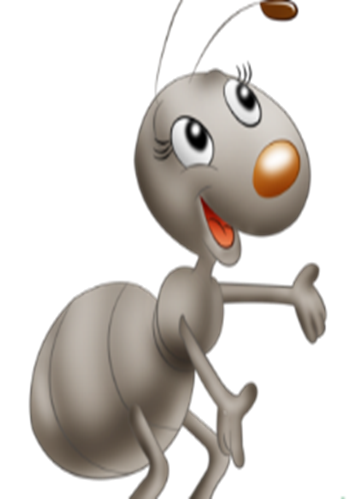 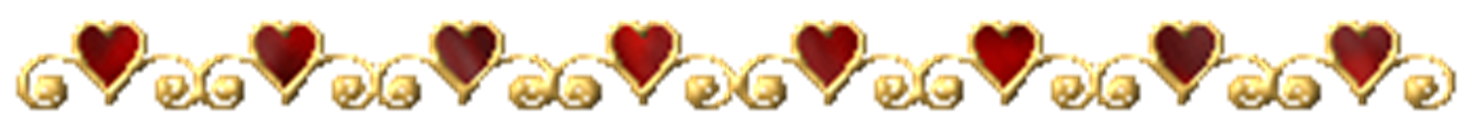 230 лет
ОТВЕТ:
40
Город расположен недалеко (около 4 км)  от правого берега реки Уса, от которой и получил своё название. Первоначально назывался Ускар.
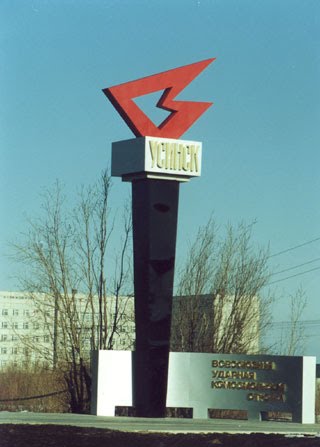 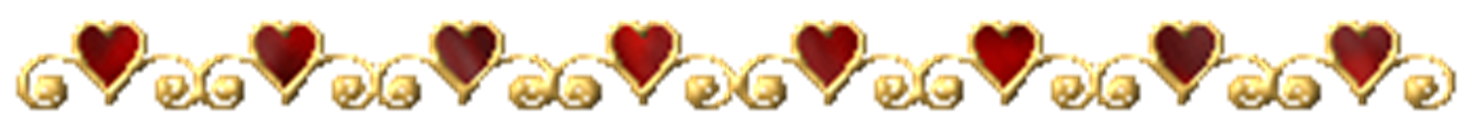 Усинск
ОТВЕТ:
50
Заслуженный мастер спорта СССР по лыжным гонкам. Обладательница трёх золотых, двух серебряных и одной бронзовой олимпийских медалей, многократная чемпионка мира и СССР.
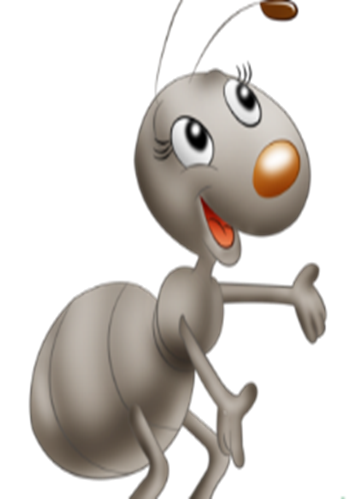 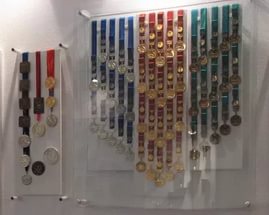 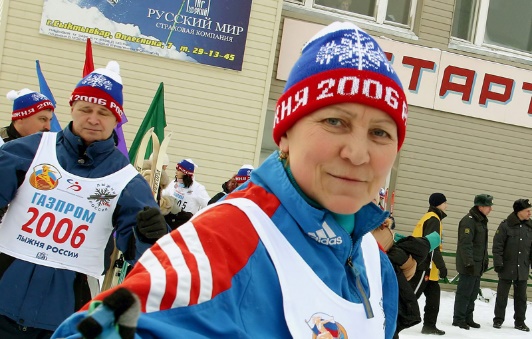 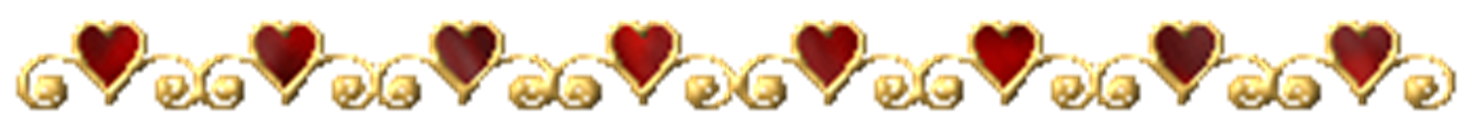 Раиса Сметанина
ОТВЕТ:
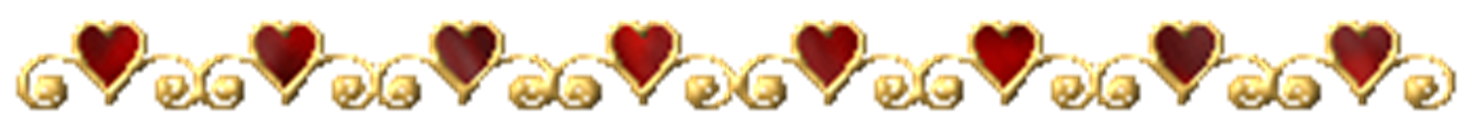 СПАСИБО ЗА ВНИМАНИЕ!
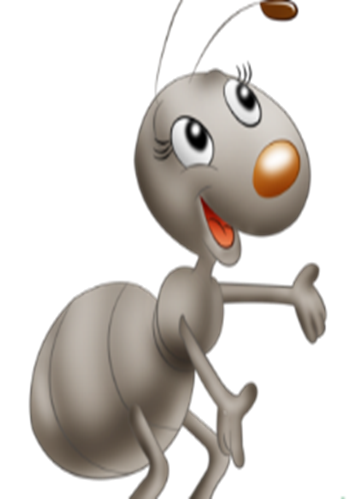 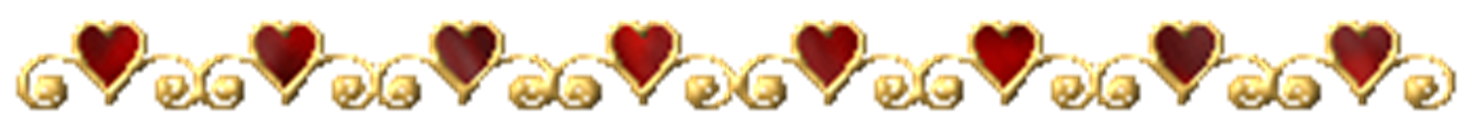 интернет
http://nachalo4ka.ru/detskie-kartinki-assorti-dlya-prezentatsiy/
http://www.myshared.ru/slide/102457/
http://www.tomovl.ru/ysinsk.htm
http://www.tomovl.ru/fishingline_dary_prirody.html
http://www.tomovl.ru/catalog/syktyvkar.htm
http://www.rkomi.ru/top/
http://fb.ru/article/180456/raisa-petrovna-smetanina-gordost-lyijnogo-sporta
http://uralmagnit.ru/publication/istoki/sagadki-komi
http://detskiychas.ru/obo_vsyom/victorina/yagody_dary_prirody/
http://zakustom.com/blog/43644607950/Knyazhenika-вЂ”-tsarskaya-yagoda
http://chemisowaret.ru/32-raisa-smetanina-lyzhnica-1976-youtube/
http://sadik.tomsk.ru/catalog/vereskovie/vaccinium/Oxycoccus/
http://az-priroda.ru/chernaya-smorodina-polza-v-kazhdoj-yagodke.html
http://strel.mirtesen.ru/blog/43762935786/mp3-MESYATS-KOROMYISLOM...
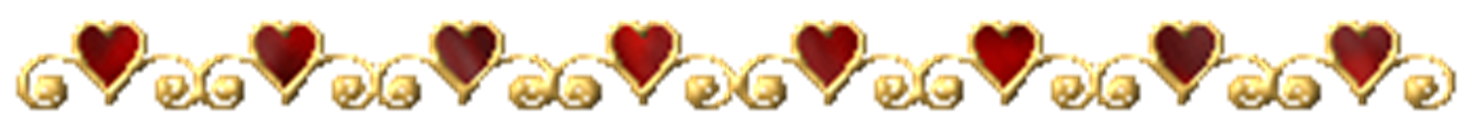